A TRIUMPH OF SURGERY
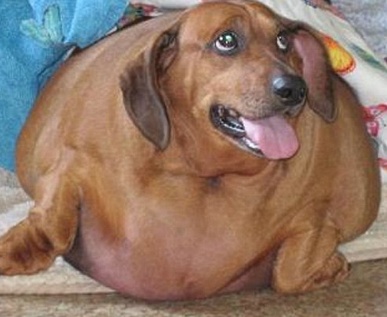 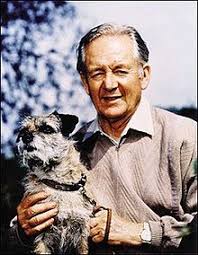 JAMES HERRIOT
TRICKI
About the Author

 James Alfred Wight (3 October 1916 – 23 February 1995), known by the pen name James Herriot,  was a British veterinary surgeon and writer.

 He was a vet in Yorkshire, England, during the 1940s.

 He used his many years of experiences as a veterinary surgeon to write a series of books each consisting of stories about animals and their owners. 

 He is best known for these semi-autobiographical works, beginning with  ‘If Only They Could Talk’ in 1970, which spawned a series of movies and television series. 

 James undergoes a variety of adventures during his work, which are just as often caused by the characters of the county.
Word Meanings
I was really worried about Tricki this time….no ring-throwing lately.

Bloated- excessive in size or amount.Sausage- an item of food in the form of a cylindrical length of minced pork or other meat encased in a skin, typically sold raw to be grilled or fried before eating.
Rheumy- watery.Lolled- sit, lie, or stand in a lazy, relaxed way.Hastened- be quick to do something.
Cod liver oil- oil pressed from the liver of codRelent- become less severe or intense.Lumbago- pain in the muscles and joints of the lower back.
Regime- a system or ordered way of doing things.Tottering- move in a feeble or unsteady way.




Rug- a floor coveringPanting- breathing with short, quick breaths; out of breath.Fortnight- a period of two weeks. Tweed- a rough-surfaced woolen clothWardrobe- a large, tall cupboard or recess in which clothes may be hung or stored.
Distraught- very worried and upset.Bouts- a short period of intense activity of a 
Swooned- a partial or total loss of consciousnessWailings- crying with pain, grief, or anger.Marched-  walk quickly and with determination.
Word Meanings
I tried to sound severe…little dog wrapped in a blanket.

Licking- pass the tongue over (something) in order to taste, moisten, or clean it.
Pleased- feeling or showing pleasure and satisfaction,Jostling- push, elbow, or bump against (someone) roughly, typically in a crowd.Scrimmages- a confused struggle or fight.Trampled- tread on and crush.Squashed- flat, soft, or out of shape as a result of being crushed or squeezed with force.Shaggy- long, thick, and unkempt.Hovered- remain poised uncertainty in one place or between two states.   Anxiously-  feeling or showing worry, nervousness, or unease about something with an uncertain outcome.Bulletins- a short official statement or broadcast summary of news.Convalescing- recover one's health and strength over a period of time after an illness or medical treatment.
Word Meanings
They were days of deep content…This is a triumph of surgery!”
Brandy- a strong alcoholic spirit distilled from wine or fermented fruit juice.Constitution- the composition of something.Reverently- with deep and solemn respect.Temptation- the desire to do something, especially something wrong or unwise.Gleaming- reflecting light, typically because very clean or polished.Chauffeur- a person employed to drive a private or hired car.Clasped-  grasp (something) tightly with one's hand.Trembled- shake involuntarily, typically as a result of anxiety, excitement, or frailty.Hurtling- move or cause to move at high speed, typically in an uncontrolled mannerLithe-  thin, supple, and graceful.Startled- feeling or showing sudden shock or alarm.Swarmed- move somewhere in large numbers.
Introduction to the Chapter

This story has been written by James Herriot. The subject of this story is a pet dog which is spoilt by its owner. The owner indulges her dog so much with food and other comforts that the dog has become overweight and cannot even walk properly. Finally, the dog has been taken to a veterinary doctor who treats the dog without using a single medicine.

 The dog is left with all other dogs so that it can play and get the much needed physical exercise. After a period of enough physical activities, the dog loses
much of its fat and becomes hale and hearty.

Apparently, this is a simple story with simple subject. But if we try to read between the words, the story has much significance for our life as well.

 You will see many kids who are overweight and spoilt because their parents just try to meet every demand of the kid. The kid develops into a couch potato which is not good for him.
Mrs Pumphrey

She was wealthy woman. She was impractical & overdoing. She loved her dog too much. She pampered Tricki.
 She gave him some little extras between meals to build him up, malt, cod-liver oil and a bowl of Horlicks at night. 
 She gave him lot to eat but no exercise.
 Once he became ill & she was worried & made a frantic call to Harriot who was a vet.
 James already gave suggestion regarding Tricki’s balance diet. But she never followed it.
James Herriot

He was a vet .He was shocked to see hugely fat, like a bloated sausage with a leg at each corner. He already advised her to cut down on the sweet things.
 He expected call came within a few days & it happened. He was called by Mrs. Pumphery as Tricki refused to eat.
 He told her that Tricki needed immediate hospitalization for keeping under observation at his surgery a fortnight.
 There he gave him no food no medicine but plenty of water. Gradually he mixed with other dogs & started playing with him.
 He had a lot of exercises & fun at the surgery.
Tricki

Tricki is a small dog. The only fault of Trickiis his greed for food. Overfeeding of sweets, cakes and chocolates make Trickihugely fat. He becomes rheumy and listless. His tongue lolls from his jaws. 

The doctor advises Mrs Pumphrey to keep Trickion a very strict diet and give him plenty of exercises. Tricki becomes a victim of overindulgence and overfeeding. 

Dr Herriot’s instructions are ignored. Trickiloses appetite and starts vomiting. Dr Herriot suggests Mrs Pumphrey that Tricki be hospitalised under his observation for a fortnight. 

Tricki’s recovery is amazingly rapid. He is not given food but plenty of water.

After a few days, Tricki starts taking an interest in his surroundings. He is transformed into a flexible and hard-muscled dog. 

Tricki shows his love for his mistress by jumping onto her lap when she comes to collect him.
Sequence of Events

Tricki was a small dog and was excessively loved by his mistress, Mrs. Pumphery. He was greedy & loved food, but did no exercise.

 As a result he became fat & Mrs. Pumphrey believed that he became lazy because he suffered from malnutrition. 

 Mrs Pumphrey was a wealthy woman. She loved her dog too much. She gave him some little extras between meals to build him up, malt, cod-liver oil and a bowl of Horlicks at night.

 Once he became ill & she was worried & made a frantic call to Harriot who was a vet. James already had given suggestions regarding Tricki’s balanced diet. But she never followed it.

 He was a vet. He was shocked to see Tricki hugely fat, like a bloated sausage with a leg at each corner. He advised her to cut down on the sweet things.

 He expected call came within a few days & it happened. He was called by Mrs. Pumphery as Tricki refused to eat.
Sequence of Events
 

He told her that Tricki needed immediate hospitalization for keeping under observation at his surgery for a fortnight.

 There he gave him no food no medicine but plenty of water. Gradually he mixed with other dogs & started playing with them.

 He had a lot of exercises & fun.

 He was completely recovered & transformed into a hard muscled dog.

 James Harriot treated the dog without medicine or surgery.

 Mrs Pamphrey was happy & filled with gratitude.

 When Mrs. Pumphrey got Trickiback she was so happy. She thought the narrator had done some surgery on him. So in gratitude she thanked Harriot & said it was a triumph of surgery.